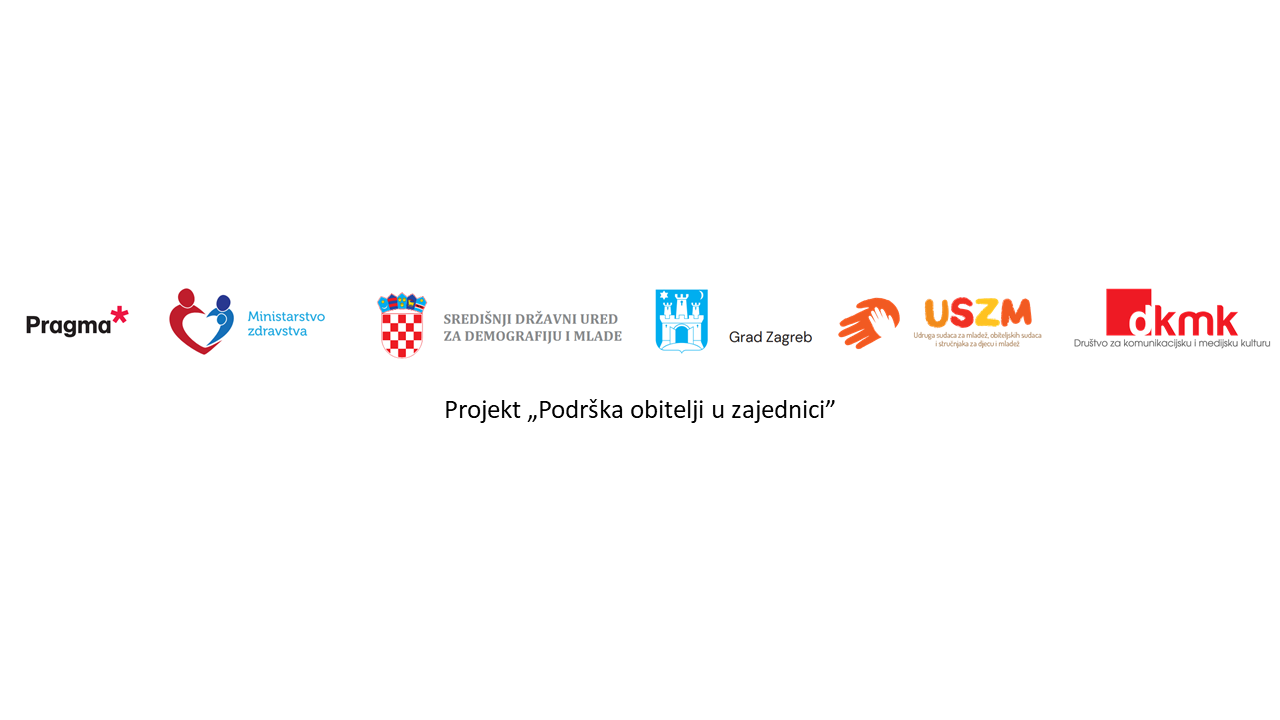 Svjetski dan mentalnog zdravlja10. 10.www.udruga-pragma.hrpragma@udruga-pragma.hr
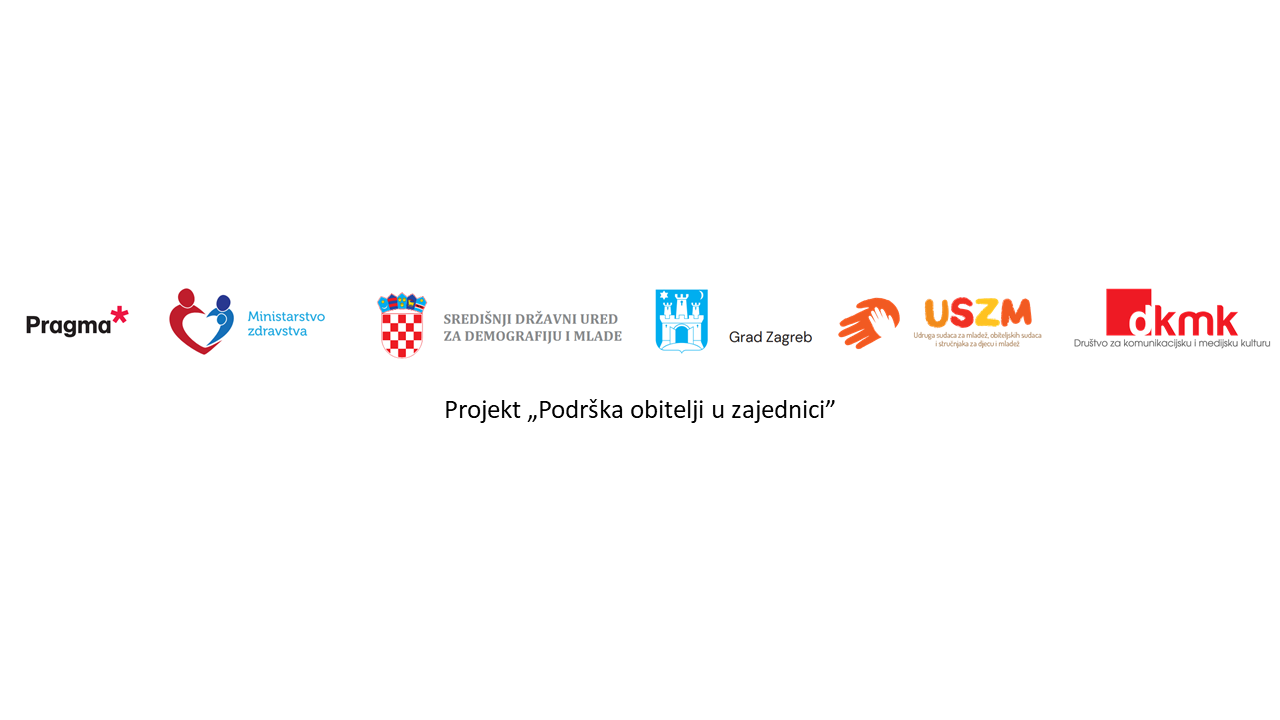 Poštovani ravnatelji, dragi učitelji i nastavnici, stručni suradnici,čestitamo vam Dan učitelja kojeg smo zajedno obilježili 5. listopada, a već 10. listopada stiže novi značajni datum za sve naše mlade, ali i sve stručnjake koji rade s djecom i mladima – Svjetski dan mentalnoga zdravlja. To je prilika za učenje i javno isticanje važnosti ulaganja u zaštitu mentalnoga zdravlja. Ohrabruje i činjenica kako većina učitelja i nastavnika osjeća entuzijazam za svoj rad s djecom i mladima i zato vjerujemo kako će i ova aktivnosti doprinijeti povezivanju udruga, ustanova, djece i roditelja.Lijepo vas sve pozdravljamo iz Pragme i nadamo se da će se i vaša škola/učenički dom pridružiti u našu neformalnu Mrežu za socijalno i emocionalno učenje koja će biti mjesto susreta stručnjaka, mjesto umrežavanja i dijeljenja najboljih praksi.S poštovanjem,Nedjeljko Marković, dipl. socijalni radnikPredsjednik Pragmemarkovic@udruga-pragma.hr, 098 175 9390----------------------------------Napomene vezane uz Kviz: Autorska prava ©Pragma, Teslina 13, Zagreb (OIB: 93604401369; www.udruga-pragma.hr). Sva prava pridržana. Strogo je zabranjena izmjena materijala bez prethodnog pisanog odobrenja dobivenog od Pragme. Programske aktivnosti provode se uz financijsku potporu Ministarstva zdravstva. Sadržaj dokumenta u isključivoj je odgovornosti Udruge Pragma i ni pod kojim uvjetima ne može se smatrati kao odraz stajališta Ministarstva zdravstva. Ovaj dokument izrađen je uz financijsku podršku Središnjeg državnog  ureda za demografiju i mlade. Sadržaj ovog dokumenta u isključivoj je odgovornosti korisnika (Pragme) i ni pod kojim se uvjetima ne može smatrati kao odraz stajališta davatelja. Projekt „Podrška obitelji u zajednici“ Pragma provodi u partnerstvu s Gradom Zagrebom, Društvom za komunikacijsku i medijsku kulturu i Udrugom sudaca za mladež, obiteljskih sudaca i stručnjaka za djecu i mladež.Za sva dodatna pitanja oko Kviza, molimo vas obratite se:Mirjana Soljačić, mag. psihologijeE-pošta: soljacic@udruga-pragma.hr, mobitel: 095 1789 952.
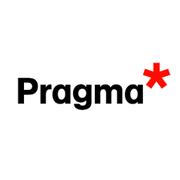 Sretan vam Svjetski dan mentalnog zdravlja!
Od 1992. godine, Svjetski dan mentalnog zdravlja obilježava se 10. listopada, čime se želi naglasiti važnost njegovog promicanja te potaknuti na ulaganje u sustav podrške mentalnom zdravlju.

Što je za vas mentalno zdravlje?
Koliko vam je važno?
Koje aktivnosti vam pomažu, a koje odmažu u zaštiti mentalnog zdravlja?
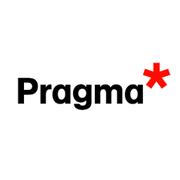 Što je mentalno zdravlje?
„Stanje dobrobiti u kojem pojedinac ostvaruje svoje potencijale, može se nositi s normalnim životnim stresovima, može raditi produktivno i plodno te je sposoban/na pridonositi svojoj zajednici” (WHO, 2004.)
Koje su za vas produktivne aktivnosti?
Što su za vas ispunjavajući odnosi?
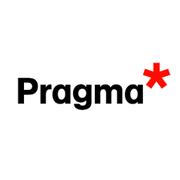 KVIZ
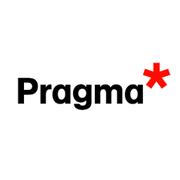 1. “Ne brini i razmišljaj pozitivno”, primjer je:
Nezdrave (toksične) pozitivnosti
Zdrave pozitivnosti
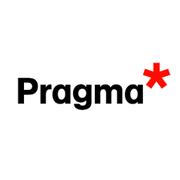 1. “Ne brini i razmišljaj pozitivno”, primjer je:
Nezdrave (toksične) pozitivnosti
Zdrave pozitivnosti
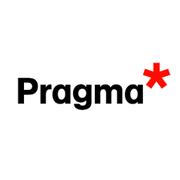 Toksična pozitivnost: 
Vjerovanje da uvijek moramo osjećati sreću
Odbacivanje, zanemarivanje ili ignoriranje neugodnih iskustava
Težnja da uvijek osjećamo radost
Želja da se prikriju neugodne emocije i neugodna iskustva
Zdrava pozitivnost:
Razumijevanje da sve emocije postoje s razlogom i da su jednako važne
Prihvaćanje neugodnih emocija i iskustva kao sastavnog dijela života
Dopuštanje sebi da doživimo sve emocije

Primjeri zdrave pozitivnosti:
Žao mi je da prolaziš kroz ovo. Tu sam za tebe. Kako ti mogu pomoći?
Vidim da ti je teško. Želiš li pričati o tome?
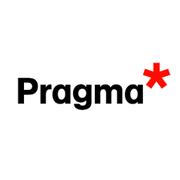 2. Što od navedenog nije dio emocionalne inteligencije?
Razvijanje odnosa s drugima
Prepoznavanje tuđih emocija
Razumijevanje tuđih emocija
Ignoriranje tuđih emocija
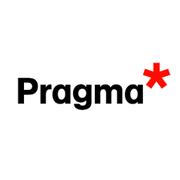 2. Što od navedenog nije dio emocionalne inteligencije?
Razvijanje odnosa s drugima
Prepoznavanje tuđih emocija
Razumijevanje tuđih emocija
Ignoriranje tuđih emocija
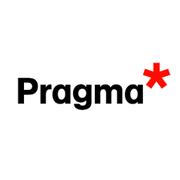 Emocionalna inteligencija - vještina 
prepoznavanja, 
razumijevanja i 
upravljanja vlastitim i tuđim emocijama. 
Često su emocionalno inteligentnije osobe zadovoljnije svojim odnosima, zadovoljniji sobom, uspješniji u školi i u radu. 
Raste s dobi što nam govori da se može razvijati vježbom i kontinuiranim radom. 
Četiri područja u kojima možemo raditi su:
Kontroliranje i upravljanje impulzivnim osjećajima i ponašanjima
Prepoznavanje vlastitih emocija i njihovih utjecaja na misli i ponašanje
Razumijevanje tuđih osjećaja i potreba
Razvijanje i održavanje odnosa s drugima
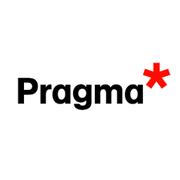 3. Stres može utjecati na naše zdravlje?
Točno
Netočno
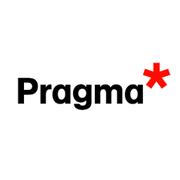 3. Stres može utjecati na naše zdravlje?
Točno
Netočno
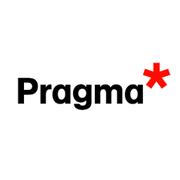 Stres pokreće naše tijelo i tako nam omogućava više energije kako bi mogli biti spremni na potencijalnu opasnost ili za suočavanje s nekim trenutnim problemom. Pokreće se fiziološka reakcija te dolazi do hormonalnih promjena koji utječu na cijeli organizam. 
Međutim, ako smo mu dugo izloženi, stres može nepovoljno utjecati na naš organizam pa se tako mogu javiti glavobolje, probavni problemi, visok krvni tlak, dijabetes i slično.

Kako sebi možemo pomoći?
Možemo se usmjeriti na izvor problema – zatražiti pomoć prijatelja ili obitelji, planirati kako riješiti problem i vratiti osjećaj kontrole nad događanjima.
Možemo se usmjeriti na misli i osjećaje – biti s prijateljima, otići u prirodu, baviti se hobijima, sportom, osvijestiti koje su nam trenutno potrebe.
Tehnika “5, 4, 3, 2, 1”  –  Navesti 5 stvari koje možeš vidjeti, 4 stvari koje možeš dotaknuti, 3 stvari koje možeš čuti, 2 stvari koje možeš namirisati, 1 stvar koju možeš okusiti.
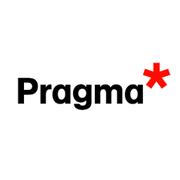 4. Što od navedenog može utjecati na našu sliku o vlastitom tijelu?
Mediji
Uspoređivanje s prijateljima
Uspoređivanje s influencerima
Kultura
Sve navedeno
Ništa od navedenog
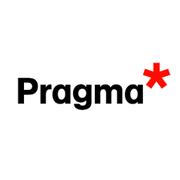 4. Što od navedenog može utjecati na našu sliku o vlastitom tijelu?
Mediji
Uspoređivanje s prijateljima
Uspoređivanje s influencerima
Kultura
Sve navedeno
Ništa od navedenog
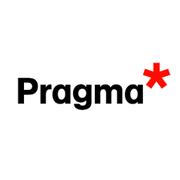 Slika o tijelu je način na koji vidimo svoje tijelo u ogledalu ili na slikama, uz osjećaje koji nam se pritom javljaju. 
Ona je promjenjiva u vremenu, pa tako ponekad može biti pozitivna, a ponekad negativna. Kod nekih ljudi slika o tijelu može biti toliko narušena da može dovesti do poremećaja u prehrani i drugih ozbiljnih problema.

Kako sebi možemo pomoći u održavanju pozitivne slike o sebi?
Ne uspoređivati svoje tijelo s drugima
Gledati na nedostatke kao dio cjeline i kao na priliku da budemo drugačiji 
Napraviti popis stvari koje nam se sviđaju kod nas
Napraviti popis svojih unutarnjih snaga i vrlina
Osvijestiti negativnu misao koja nam se ponekad automatski javi prilikom razmišljanja o vlastitom tijelu.
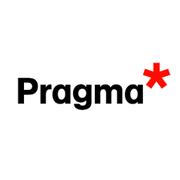 5. Što je nomofobija?
Strah od razvoja tehnologije
Strah od društvenih mreža
Strah od nemogućnosti komuniciranja pametnim telefonom ili internetom
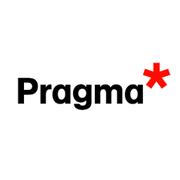 5. Što je nomofobija?
Strah od razvoja tehnologije
Strah od društvenih mreža
Strah od nemogućnosti komuniciranja pametnim telefonom ili internetom
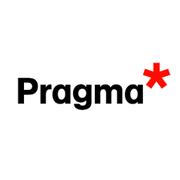 Nomofobija se odnosi na strah od nemogućnosti komuniciranja pametnim telefonom ili internetom. Prepoznajemo je po sve većoj potrebi za provjeravanjem poruka, poziva i obavijesti, stalnom korištenju mobitela i držanja ga blizu sebe. 
Moramo biti svjesni dobrih i pozitivnih stvari koje nam donose pametni telefoni, ali i biti oprezni u njihovom korištenju.
Što možemo napraviti ako smo se prepoznali u ovom opisu?
Kada idemo na druženje s prijateljem ili prijateljicom, možemo ostaviti mobitel u torbi, a roditelje prije obavjestiti gdje smo.
Ako moramo učiti 4 sata dnevno,  mobitel možemo ostaviti u drugoj sobi, a svakih sat vremena dozvoliti si 5 minuta slobodnog vremena na mobitelu
Kada idemo spavati, ostaviti mobitel na udaljenosti od kreveta koja je na takvoj udaljenosti da ga čujemo kad alarm zazvoni, ali da se moramo ustati da bi ga ugasili
Njegovati odnose uživo – otići na kavu ili u šetnju s prijateljima kada osjetimo potrebu za druženjem
Dati priliku nekom novom hobiju, pronaći vlastite interese

Više informacija o svim prednostima i nedostacima medija, društvenih mreža, mobitela i sl., možete saznati na mrežnim stranicama Društva za komunikacijsku i medijsku kulturu (https://dkmk.hr), uz brojne publikacije koje možete koristiti u neposrednom radu s mladima.
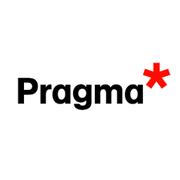 6. Socijalna fobija je samo sramežljivost?
Točno
Netočno
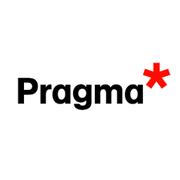 6. Socijalna fobija je samo sramežljivost
Točno
Netočno
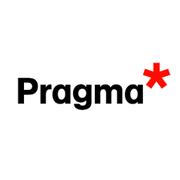 Na socijalnu fobiju se često krivo gleda kao na ekstremnu sramežljivost, međutim bitno je znati da je socijalna fobija psihički poremećaj, a sramežljivost crta ličnosti. 

U čemu je razlika?
Sramežljivost ne ometa svakodnevno funkcioniranje te su neugodne emocije koje se proživljavaju slabijeg intenziteta. 
U socijalnoj fobiji, svakodnevno funkcioniranje je znatno otežano – propuštaju se čak i oni važni događaji kako bi se izbjegli anksiozni i ostali tjelesni simptomi koji su intenzivno izraženi.
Ono što im je zajedničko je prisutan strah o tome što će drugi misliti, javljanje tjeskobe u prisutnosti drugih ljudi i izbjegavanje bivanja u društvu.
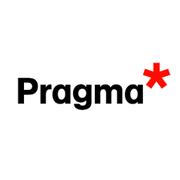 7. Alkohol ne narušava tjelesne ili psihičke funkcije te ima samo privremene efekte?
Točno
Netočno
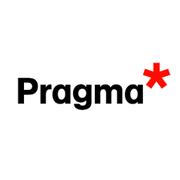 7. Alkohol ne narušava tjelesne ili psihičke funkcije te ima samo privremene efekte?
Točno
Netočno
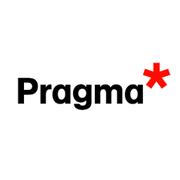 Problematično korištenje bilo koje psihoaktivne tvari može dovesti do ozbiljnih šteta i trauma kod pojedinca, obitelji i cijele zajednice. 
Ispijanjem alkohola, dolazi do nemogućnosti procjenjivanja što je dobro, a što nije.
Sposobnost donošenja odluka se smanjuje, ne može se procijeniti prava opasnost situacije. 
Često dolazi do prometnih nesreća uslijed vožnje u pijanom stanju – s teškim ozljedama i mogućnim tragičnim ishodima.
Adolescenti i odrasli koji piju prekomjerne količine alkohola mogu prouzrokovati kronične promjene na svom mozgu, a kod tinejdžera može doći do oštećenja funkcije mozga.
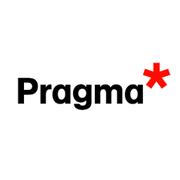 8. Za usvojiti ili promijeniti neku naviku potrebno je tjedan dana?
Točno
Netočno
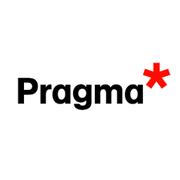 8. Za usvojiti ili promijeniti neku naviku potrebno je tjedan dana?
Točno
Netočno
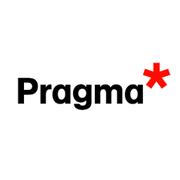 Navika je redoviti obrasac ponašanja koje zahtijeva malo ili nimalo razmišljanja i koje se uči.
Za usvajanje nove navike potrebno je vremena, truda i pogotovo strpljenja. Ona se razvija ponavljanjem određenog ponašanja uz neki oblik potkrjepljenja  ili nagrade koji se javlja kao posljedica tog ponašanja.
 npr. kod usvajanja navike redovitog vježbanja, nagrada/potkrjepljenje može biti bolje osjećanje u vlastitom tijelu.

Kako možemo usvojiti i zadržati novu naviku?
Analizirati trenutne navike
Postaviti cilj
Pratiti napredak
Okružiti se podrškom bližnjih
Nagraditi se nakon uspjeha
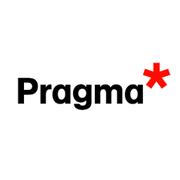 9. Izbaci uljeza!
Izbjegavanje obroka u društvu
Dijeljenje hrane na dobru i lošu
Brojanje kalorija
Vegetarijanska ishrana
Vježbanje pod svaku cijenu
Osjećaj krivnje nakon obroka
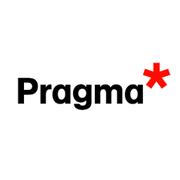 9. Izbaci uljeza!
Izbjegavanje obroka u društvu
Dijeljenje hrane na dobru i lošu
Brojanje kalorija
Vegetarijanska ishrana
Vježbanje pod svaku cijenu
Osjećaj krivnje nakon obroka
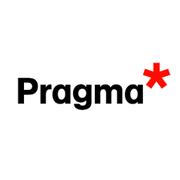 Vegetarijanska ishrana je ona ishrana u kojoj se ne jedu meso i njegove prerađevine. Brojni ljudi se na takav način hrane zbog zdravstvenih, moralnih ili praktičnih razloga.
Ostali ponuđeni odgovori su neki od simptoma poremećaja hranjenja koji se uglavnom se javljaju u mlađoj životnoj dobi i adolescenciji.
Za njih je karakteristično – poremećen odnos prema hrani, negativna slika o svom tijelu te narušeno samopoštovanje.
Tri su osnovna tipa – anoreksija, bulimija i kompulzivno prejedanje. Iako se različito očituju, sva tri zahtijevaju stručnu pomoć i liječenje. Simptomi se razvijaju postupno, a osoba ulazi u začarani krug gladovanja, prejedanja, povraćanja, vježbanja… 
Neki simptomi:
Osoba daje veliku pozornost tome što će, kada i gdje jesti, hranu koristi za nošenje s neugodnim emocijama, izbjegavanje obroka u društvu, nisko samopošovanje, držanje stroge dijete bez kompromisa, temeljenje vlastite vrijednosti na izgledu, strah od debljanja, krivnja nakon obroka; dijeljenje hrane na dobru i lošu, zabranjenu i dozvoljenu, osoba se vidi debljom nego što zaista jest; vježbanje pod svaku cijenu s ciljem gubitka ili dobitka kilograma, osjećaj gubitka kontrole pri jedenju, povraćanje ili razmišljanje o povraćanju; jedenje u tajnosti, nagle promjene u težini, često vaganje, povlačenje u sebe i promjene raspoloženja
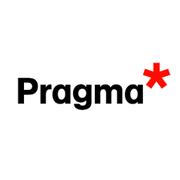 10. Kako se naziva psihološko stanje s izraženim strahom od ispita i testova?
Ispitna anksioznost
Testna anksioznost
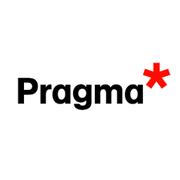 10. Kako se naziva psihološko stanje s izraženim strahom od ispita i testova?
Ispitna anksioznost
Testna anksioznost
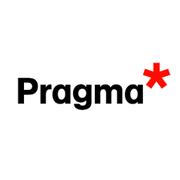 Blaga anksioznost zbog ispita često ne predstavlja veliki problem, ali kad je strah intenzivan i kad utječe na rezultate, govorimo o ispitnoj anksioznosti. Javlja se prije, za vrijeme i nakon ispitnih okolnosti. Često može biti popraćena i fizičkim simptomima. 
Karakterizira je pojava negativnih misli koje ometaju pisanje ispita, teškoće u koncentriranju, osjećaj „blokade” uz fizičke simptome poput crvenila, drhtanja ruku, znojenja, glavobolje, ubrzanog otkucaja srca, napada panike, proljev. Često se javljaju i osjećaji straha, ljutnje i bespomoćenosti.

Kako umanjiti ispitnu anksioznost?
Dobro se naspavati
Početi učiti na vrijeme, napraviti raspored učenja
Organizirati gradivo na pregledan način
Opustiti se prije samog ispita – doći ranije, poslušati omiljenu pjesmu, disati duboko, vježbe relaksacije.
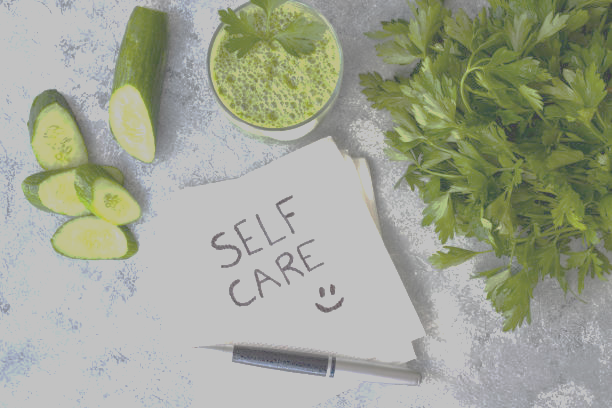 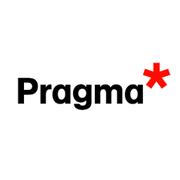 11. Kako se naziva skup ponašanja koji omogućava osobi da poboljša ili održi svoje mentalno zdravlje?
Mentalna higijena
Mentalna vježba
Mentalno pranje
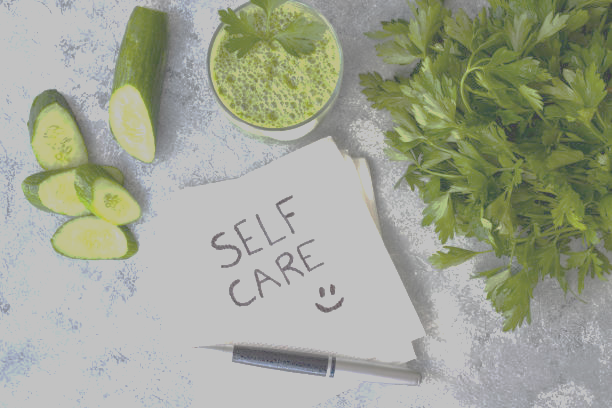 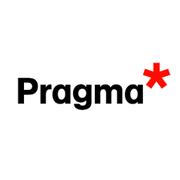 11. Kako se naziva skup ponašanja koja omogućava osobi da poboljša ili održi svoje mentalno zdravlje?
Mentalna higijena
Mentalna vježba
Mentalno pranje
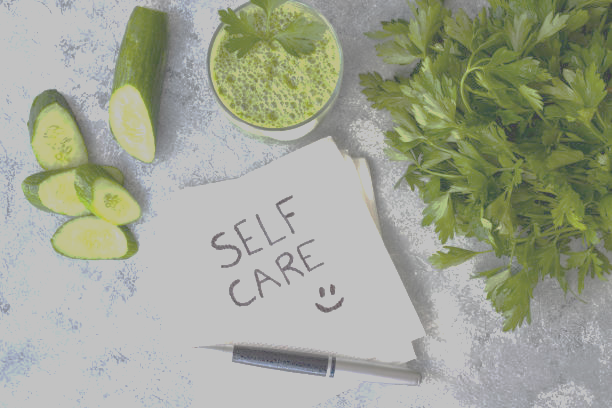 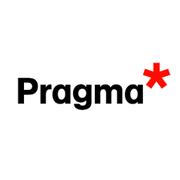 Mentalna higijena odnosi se na skup ponašanja koja omogućava osobi da poboljša ili održi svoje mentalno zdravlje. 
Održavanje mentalne higijene sprječava negativna ponašanja, omogućava mentalnu stabilnost i poboljšava kvalitetu života
Kako  možemo poboljšati svoju mentalnu higijenu?
Prepoznati svoje emocije
Vježbanje samokontrole
Postavljanje realnih ciljeva
Naći način za lakše nošenje sa stresom
Naučiti tehnike opuštanja
Imati društveni život i podršku bliskih prijatelja
Jesti raznoliku hranu, spavati 7 - 8 sati i redovito se kretati.
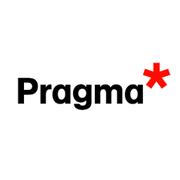 Ako osjećaš potrebu za razgovorom o svome mentalnom zdravlju, s povjerenjem se obrati nastavniku i stručnoj službi škole/doma, svome obiteljskom liječniku ili udrugama iz svoje lokalne zajednice koje imaju stručnjake iz područja zaštite mentalnog zdravlja.Hvala na sudjelovanju! Voli vas vaša Pragma
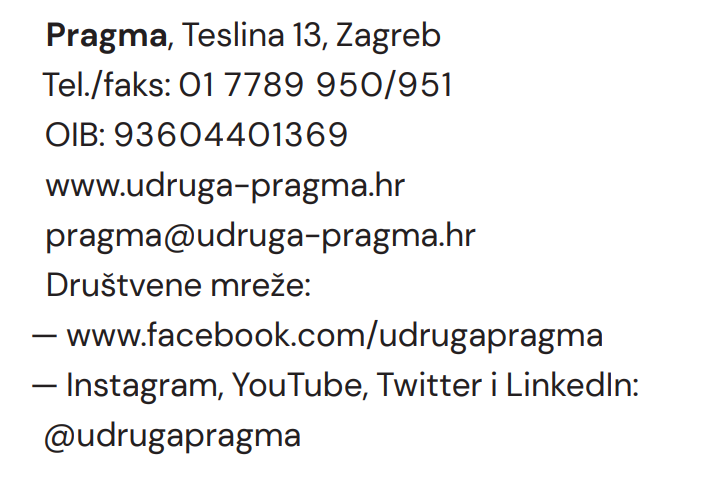